Chapter 3 – Computational optimization of the elastic wave-equationReciprocity in multicomponent data
PhD Oral Defense - Gustavo Alves
1
Chapter 3 – Reciprocity
PhD Oral Defense - Gustavo Alves
2
Chapter 3 – Reciprocity
Wave-based methods model shots individually.
PhD Oral Defense - Gustavo Alves
3
Chapter 3 – Reciprocity
# of shots: ~103 to 105
# of nodes: ~102
PhD Oral Defense - Gustavo Alves
4
Chapter 3 – Reciprocity
Wave-based methods model shots individually.
So, would swapping sources and receivers be advantageous?
Modeling in the receiver domain can be computationally cheaper than in the shot domain.
PhD Oral Defense - Gustavo Alves
5
Chapter 3 – Equivalence of stress and velocity sources
Equivalence between stress and velocity sources
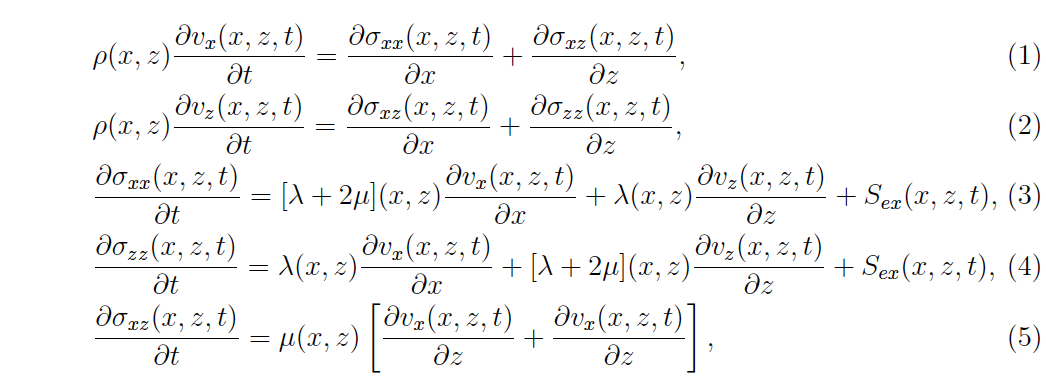 PhD Oral Defense - Gustavo Alves
6
Chapter 3 – Equivalence of stress and velocity sources
Equivalence between stress and velocity sources
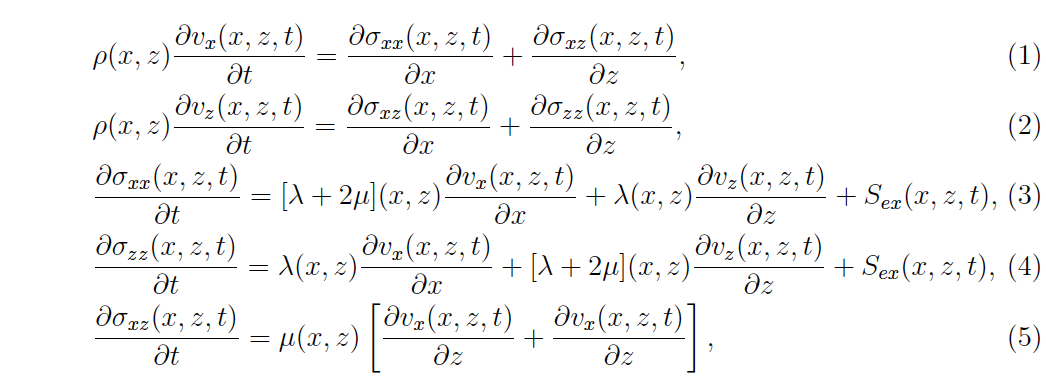 airgun source
PhD Oral Defense - Gustavo Alves
7
Chapter 3 – Equivalence of stress and velocity sources
Equivalence between stress and velocity sources
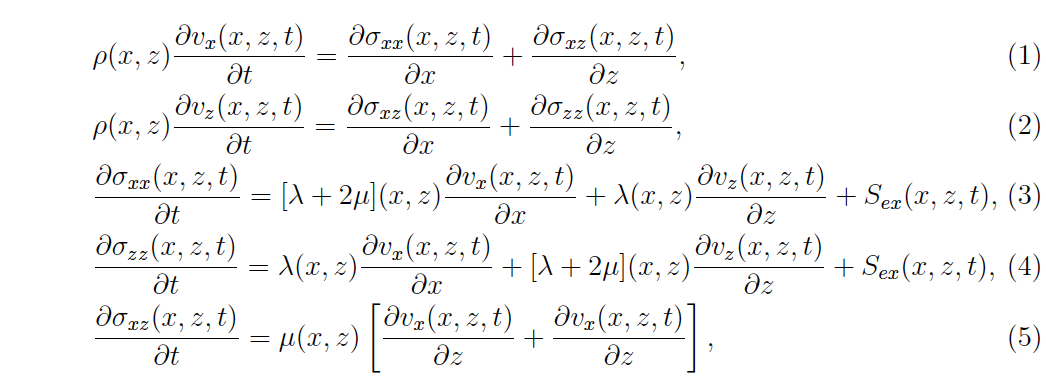 airgun source
Pressure
(hydrophone data)
PhD Oral Defense - Gustavo Alves
8
Chapter 3 – Equivalence of stress and velocity sources
Equivalence between stress and velocity sources
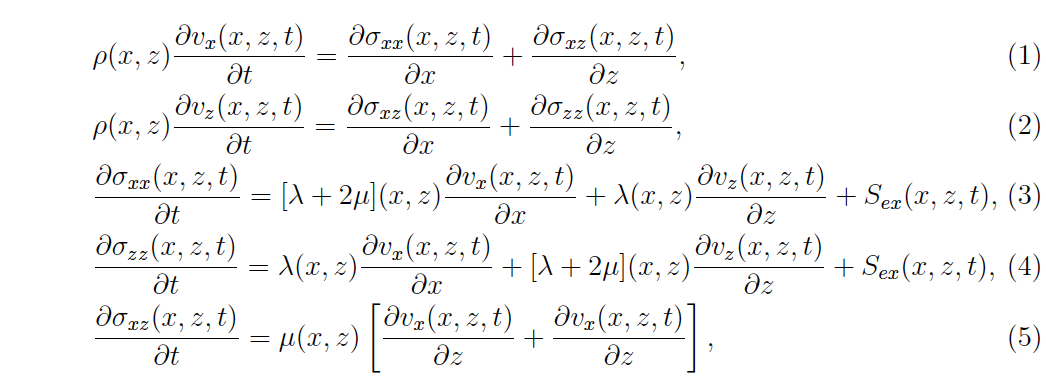 Particle
Velocities
(geophone data)
?
airgun source
Pressure
(hydrophone data)
PhD Oral Defense - Gustavo Alves
9
Chapter 3 – Equivalence of stress and velocity sources
Equivalence between stress and velocity sources
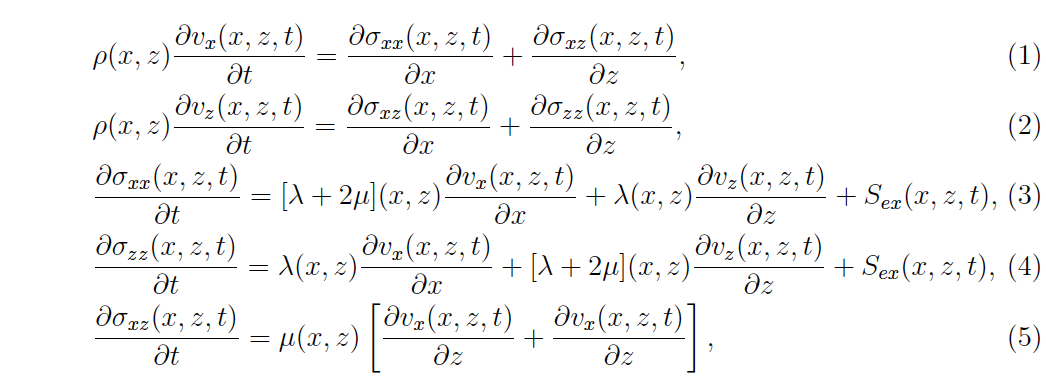 ?
airgun source
PhD Oral Defense - Gustavo Alves
10
Chapter 3 – Equivalence of stress and velocity sources
Equivalence between stress and velocity sources
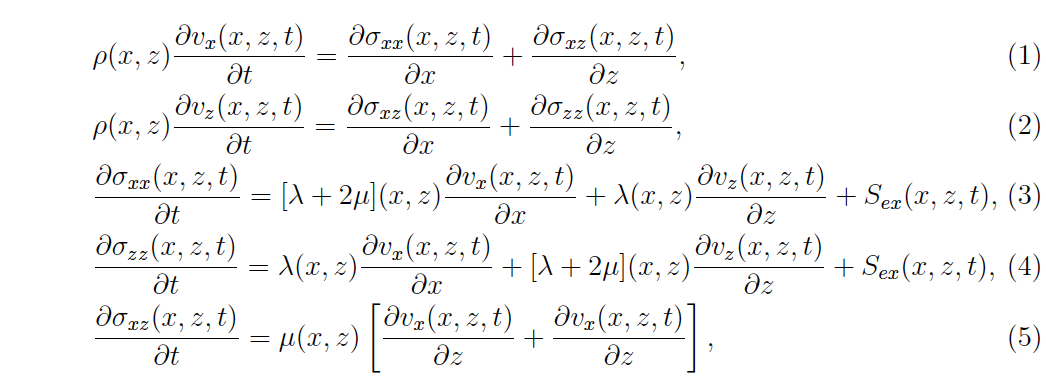 ?
airgun source
PhD Oral Defense - Gustavo Alves
11
Chapter 3 – Equivalence of stress and velocity sources
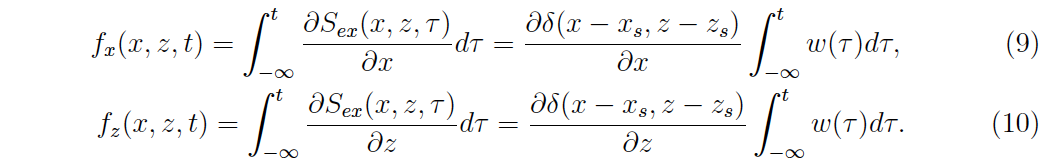 This is equivalent to integration by parts which is usuallydone in earthquake seismology.
Vz
σxx, σzz
Vx
Vx
-
-
+
+
+
Vz
PhD Oral Defense - Gustavo Alves
12
12
Chapter 3 – Equivalence of stress and velocity sources
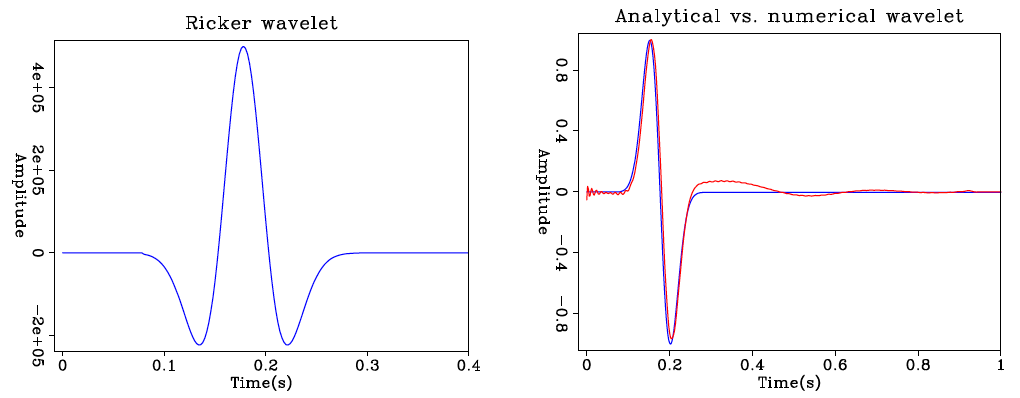 Analytical solution
Inverted solution
Vz
σxx, σzz
Vx
Vx
-
-
+
+
+
Vz
PhD Oral Defense - Gustavo Alves
13
Chapter 3 – Spatial reciprocity
In a linearly elastic medium, the particle displacement in i-th direction at point B due to a force in the j-th direction at A is equivalent to the particle displacement at A in the j-th direction due to a force at B in the i-th direction.
PhD Oral Defense - Gustavo Alves
14
Chapter 3 – Spatial reciprocity
In a linearly elastic medium, the particle displacement in i-th direction at point B due to a force in the j-th direction at A is equivalent to the particle displacement at A in the j-th direction due to a force at B in the i-th direction.
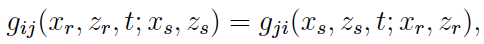 PhD Oral Defense - Gustavo Alves
15
Chapter 3 – Spatial reciprocity
In a linearly elastic medium, the particle displacement in i-th direction at point B due to a force in the j-th direction at A is equivalent to the particle displacement at A in the j-th direction due to a force at B in the i-th direction.
receiver in i-th
receiver in j-th
receiver at B
receiver at A
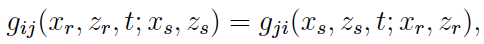 source at A
source at B
force in j-th
force in i-th
PhD Oral Defense - Gustavo Alves
16
Chapter 3 – Spatial reciprocity - hydrophone
The forward problem:
Vx + Vz
σxx + σzz
PhD Oral Defense - Gustavo Alves
17
Chapter 3 – Spatial reciprocity - hydrophone
The reciprocal problem:
σxx + σzz
Vx + Vz
PhD Oral Defense - Gustavo Alves
18
Chapter 3 – Spatial reciprocity - geophone
The forward problem:
Vx + Vz
Vx
Vz
PhD Oral Defense - Gustavo Alves
19
Chapter 3 – Spatial reciprocity - geophone
The reciprocal problem:
Vx
Vz
Vx + Vz
PhD Oral Defense - Gustavo Alves
20
Chapter 3 – Spatial reciprocity - geophone
The reciprocal problem:
Vx
Vz
Vx + Vz
PhD Oral Defense - Gustavo Alves
21
Chapter 3 – Spatial reciprocity - geophone
The reciprocal problem:
force in x
force in x
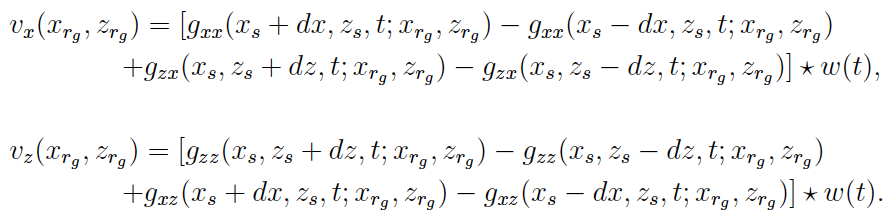 force in z
force in z
PhD Oral Defense - Gustavo Alves
22
Chapter 3 – Spatial reciprocity – Horizontal geophone
The reciprocal problem:
Vx +Vz
Vx
PhD Oral Defense - Gustavo Alves
23
Chapter 3 – Spatial reciprocity – Vertical geophone
The reciprocal problem:
Vx +Vz
Vz
PhD Oral Defense - Gustavo Alves
24
Chapter 3 – Spatial reciprocity – Synthetic example
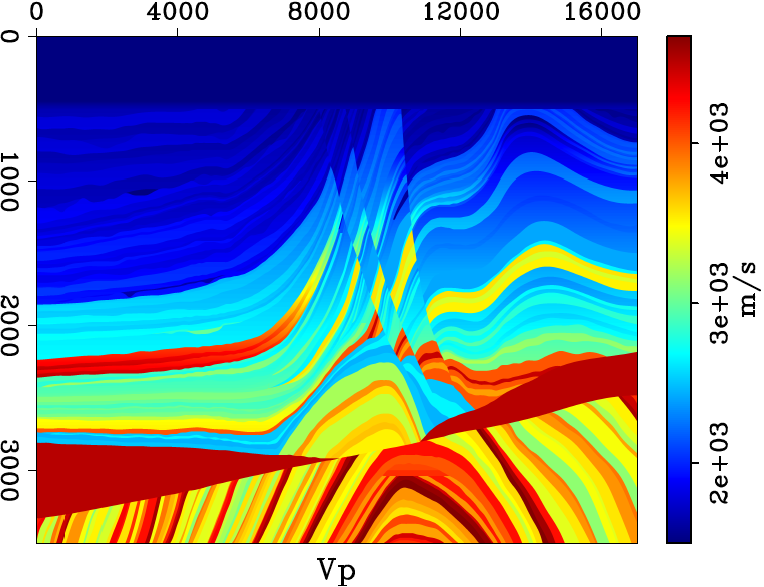 PhD Oral Defense - Gustavo Alves
25
Chapter 3 – Spatial reciprocity – Synthetic example
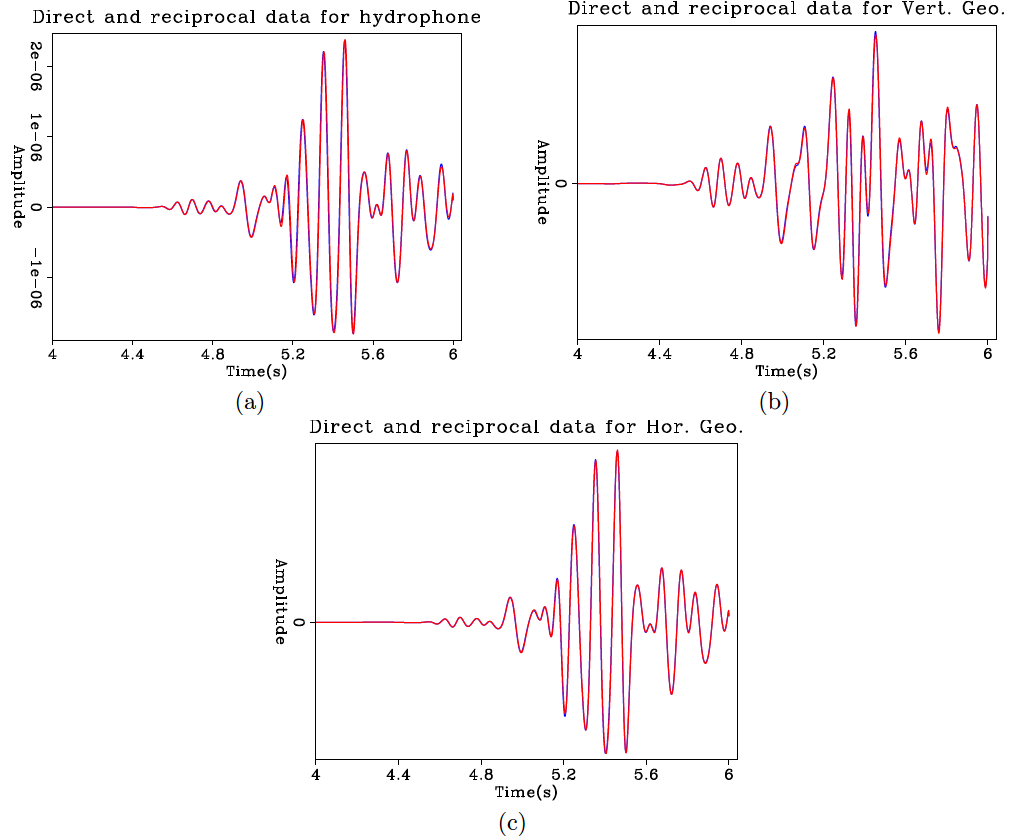 Direct
Reciprocal
PhD Oral Defense - Gustavo Alves
26
Chapter 3 – Spatial reciprocity – Synthetic example
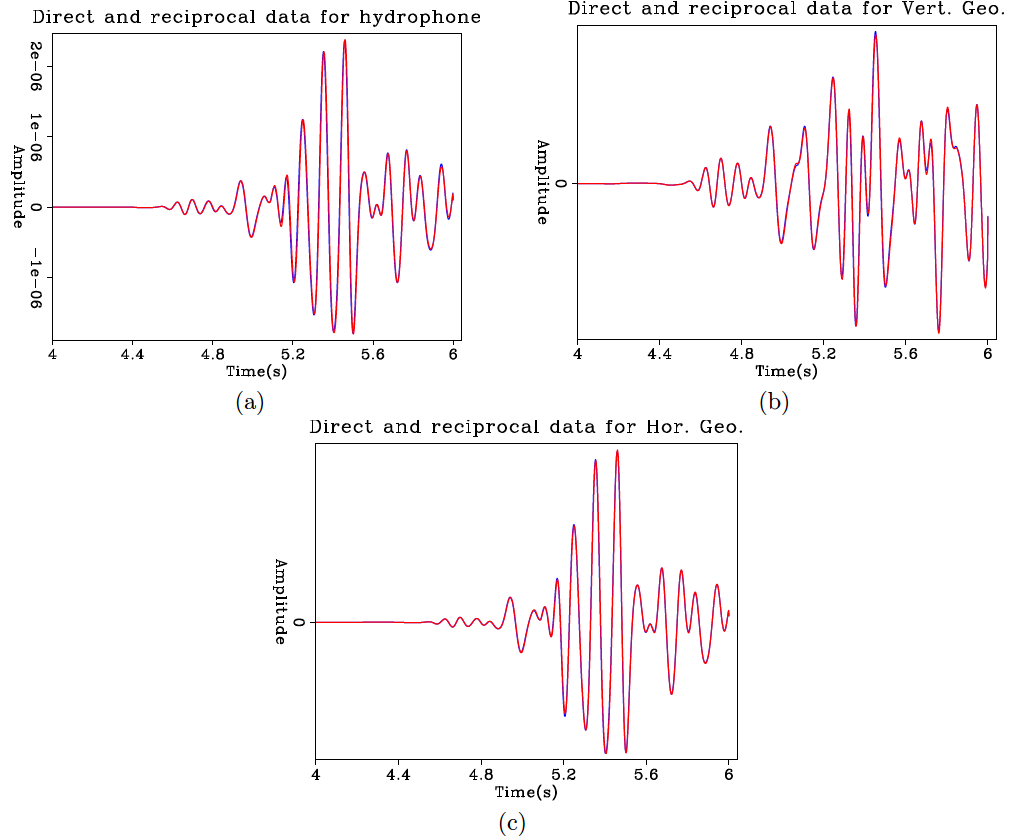 Direct
Reciprocal
PhD Oral Defense - Gustavo Alves
27
Chapter 3 – Spatial reciprocity – Synthetic example
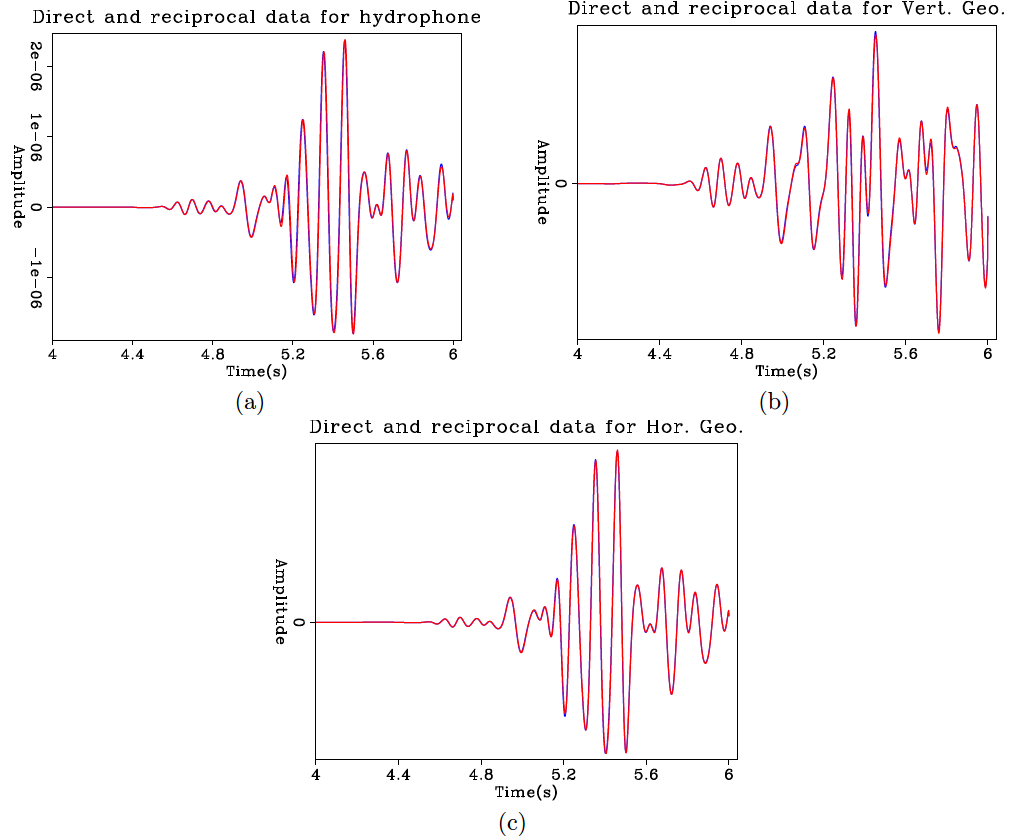 Direct
Reciprocal
PhD Oral Defense - Gustavo Alves
28